Municipal Networks
Christopher Mitchell
Director, Community Broadband Networks
Institute for Local Self-Reliance
 April 4, 2023
@CommunityNets
CommunityNets.org
Institute for Local Self-Reliance
ilsr.org
Formed in 1974
Focuses 
Local Banking
Decentralized Energy 
Main Street Businesses 
Recycling – Waste to Wealth
Community Broadband Networks
CommunityNets.org
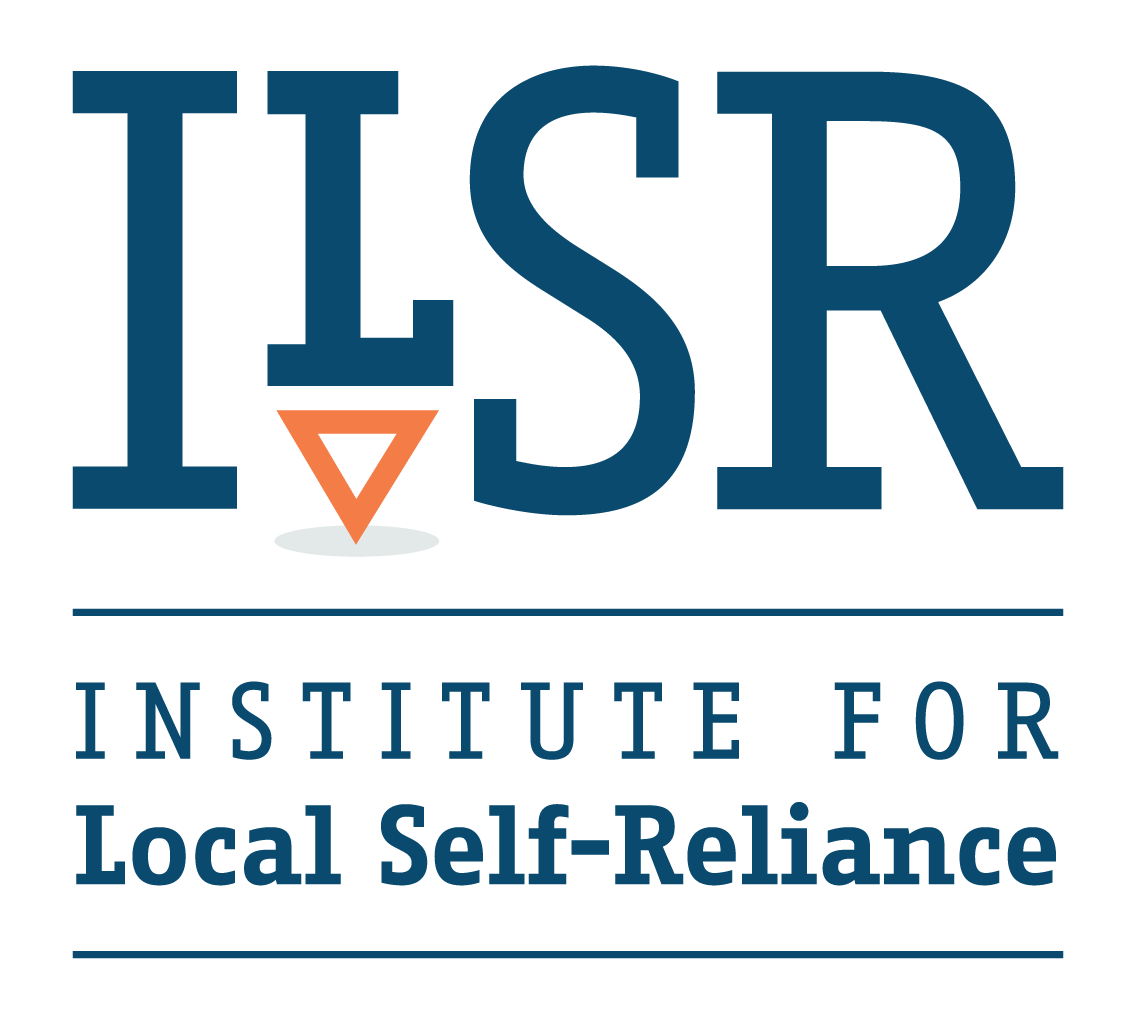 [Speaker Notes: Thank You
NCLM
Ting
Dawn]
Different Focus
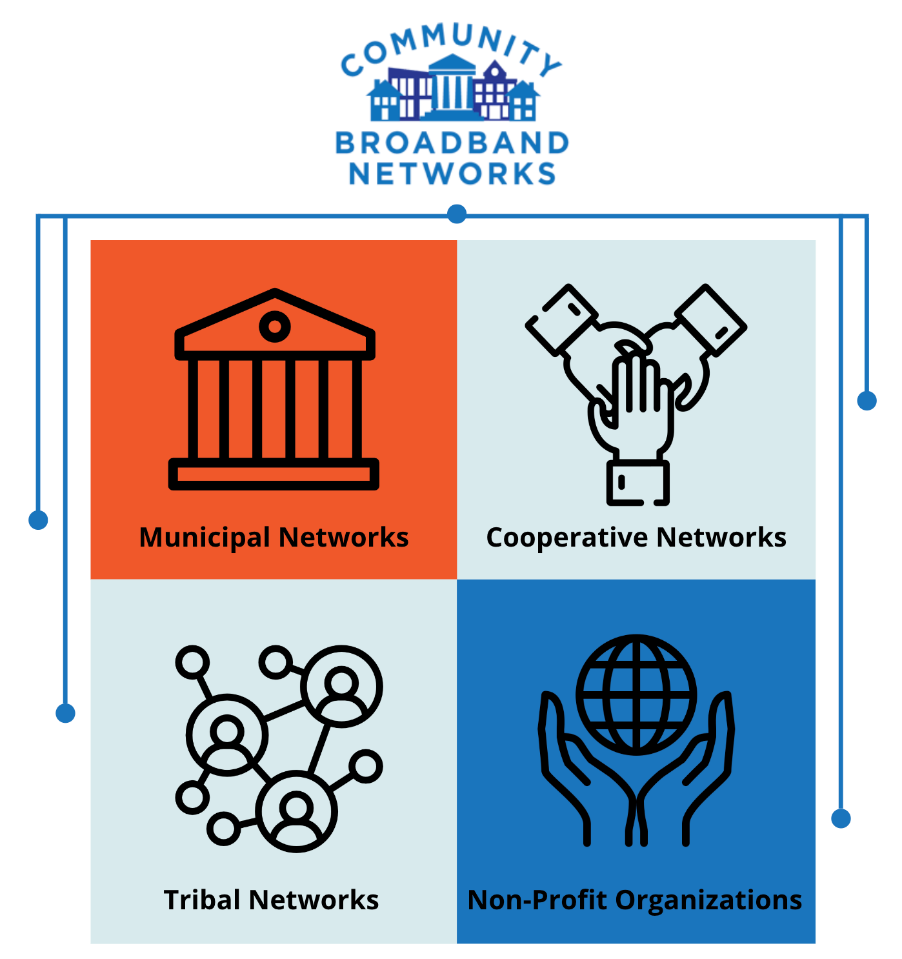 Nonprofit – but financially sustainable if possible
Focus on community benefits
Correcting market failure
Why Municipal Broadband?
Market Failure
Failure of Federal Government, Federal Communications Commission
History of success with municipal electricity
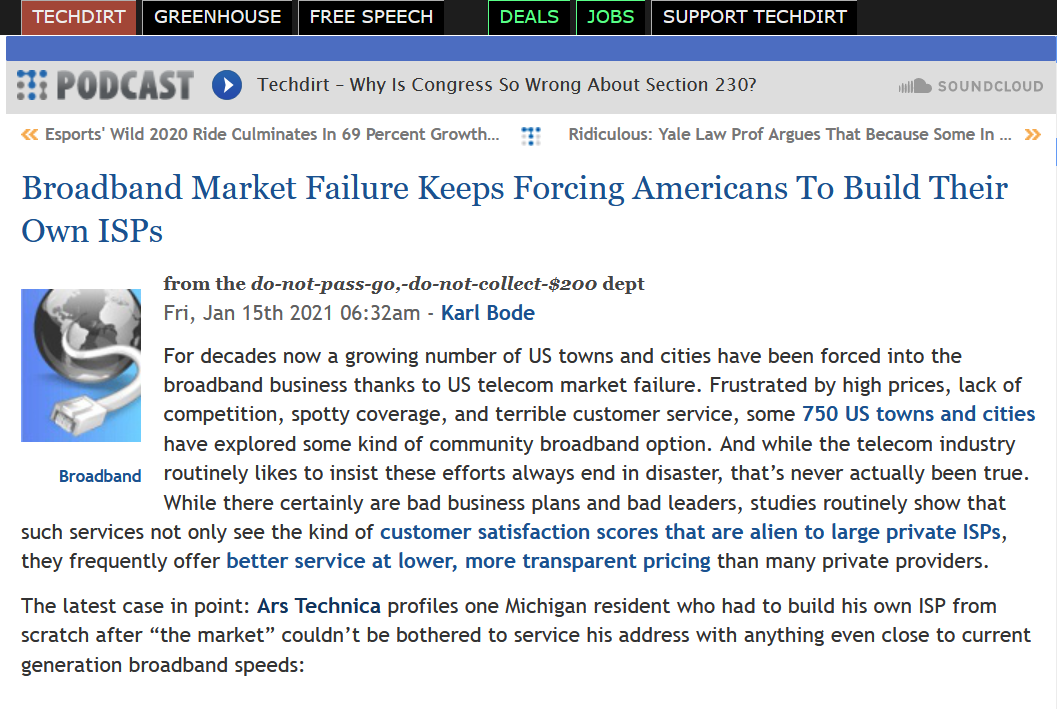 Poverty and Power, not Technology
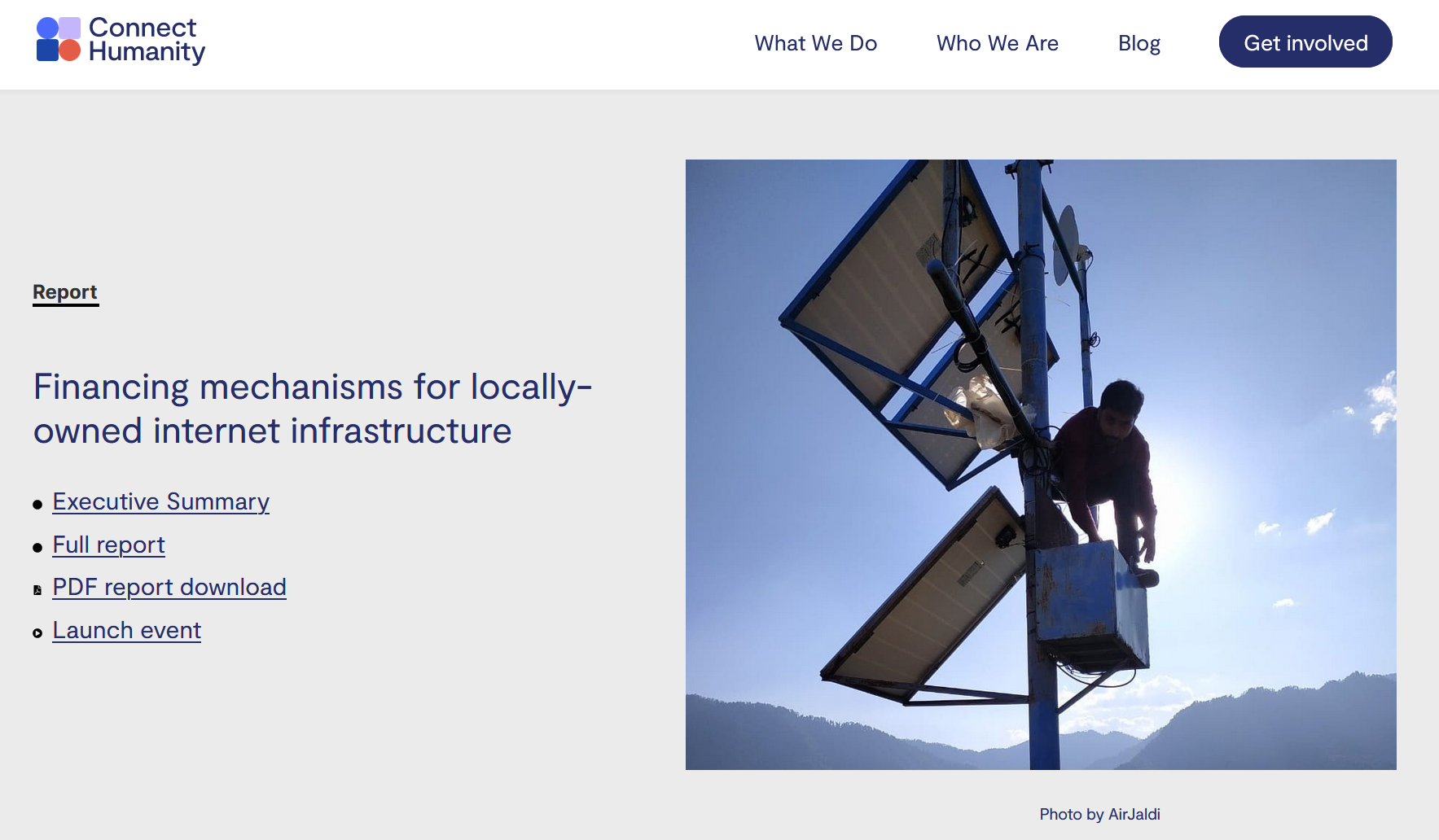 Half of humanity is connected to high-quality Internet access.

The other half will not be connected by the business models that connected the first half.
ConnectHumanity.fund/report-financing-ccps/
Lessons from U.S. Cities
It is not easy
Different from other city services
Define and remind everyone of the goals and metrics
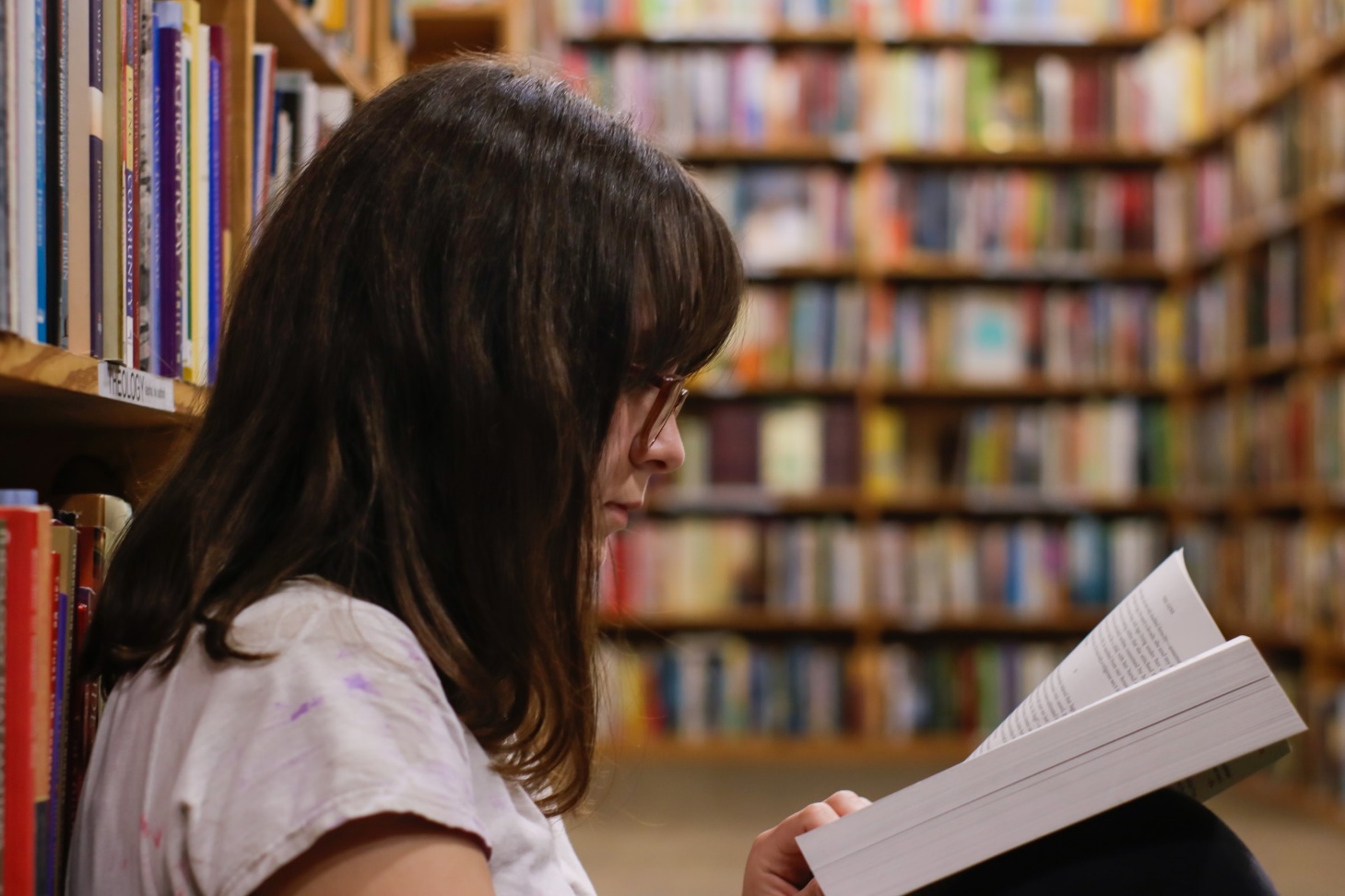 unsplash.com/photos/kcT-7cirBEw
Gap Networks – Life Rafts
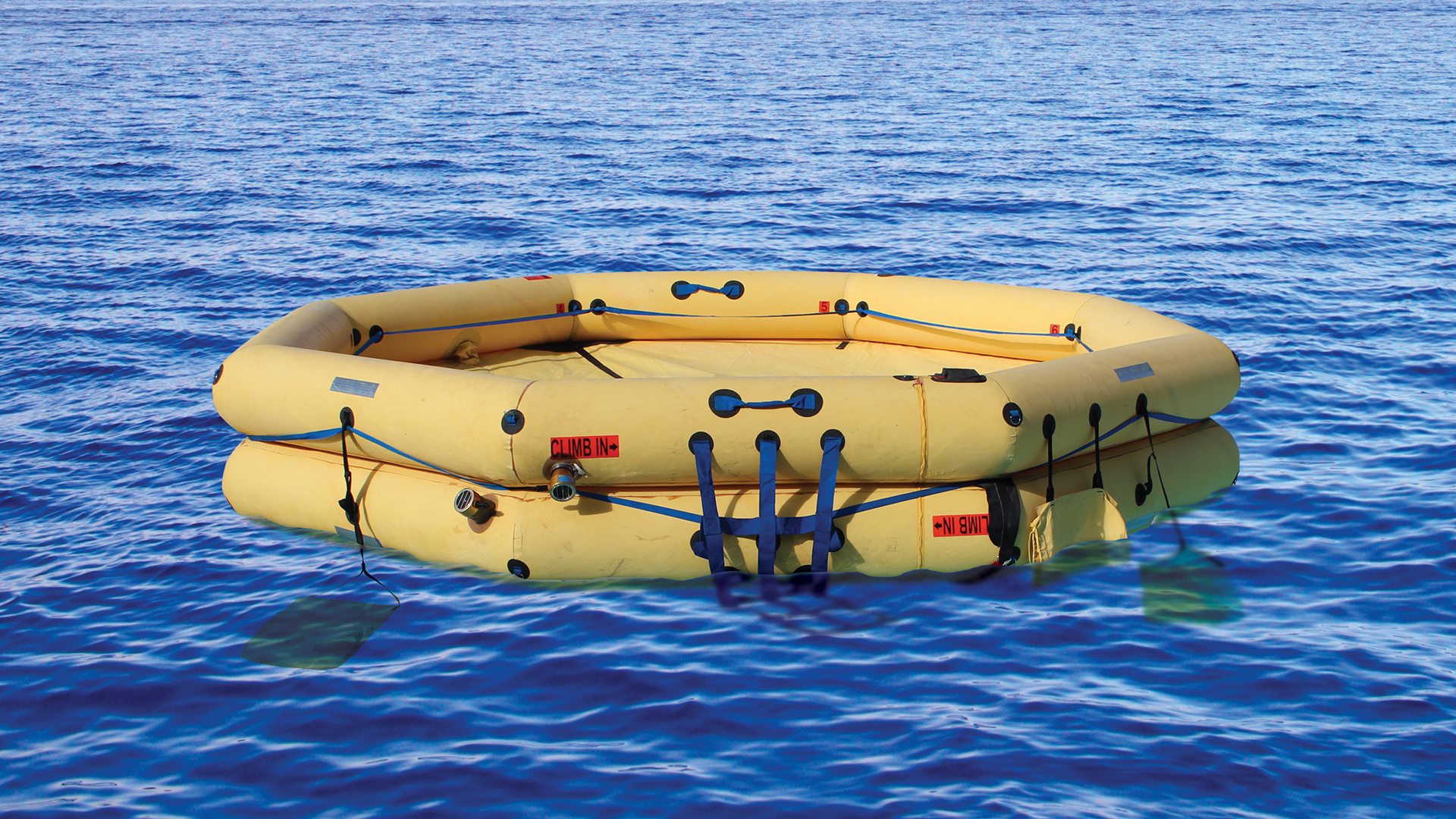 bit.ly/Digital-Equity-Solutions
Gap Networks - Providence
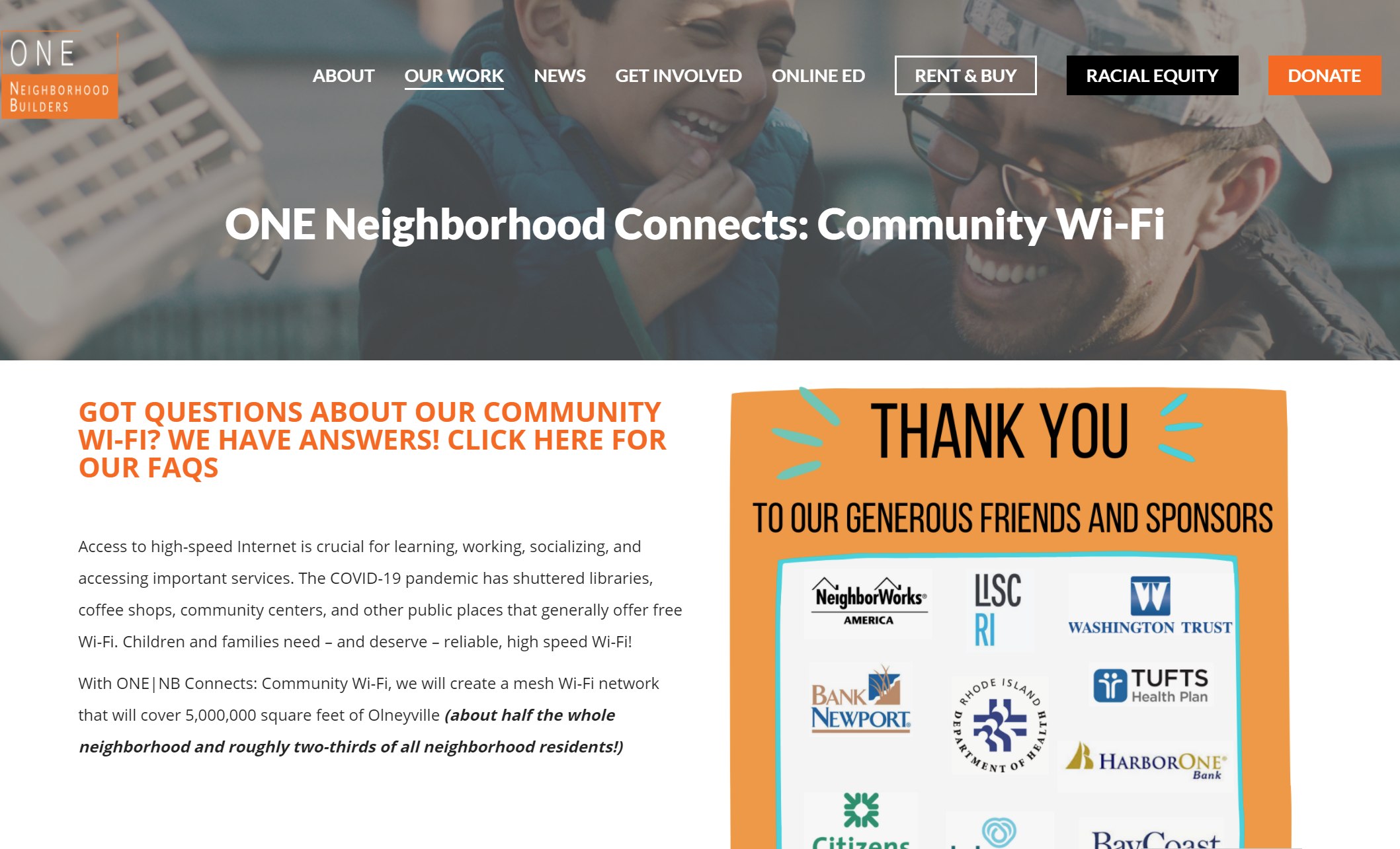 MuniNetworks.org/tags/tags/rhode-island
Municipal Retail Service
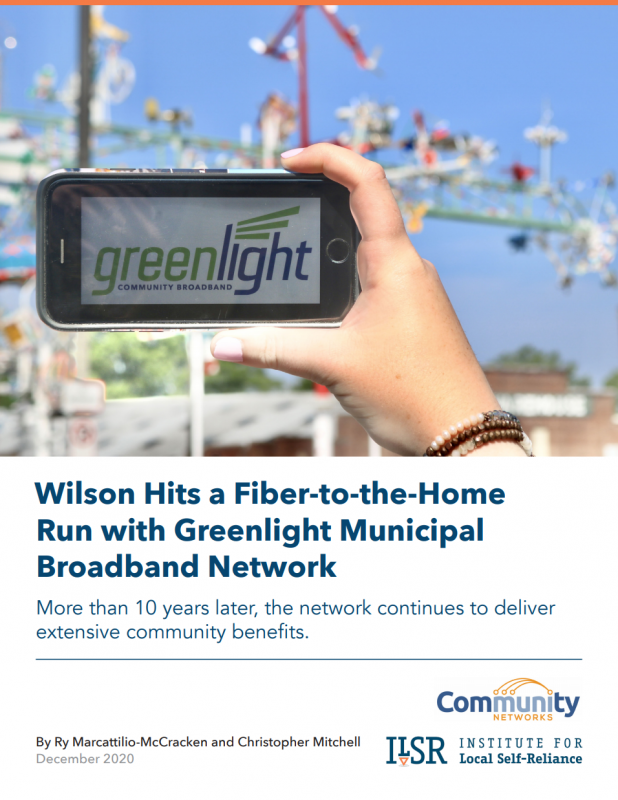 “Greenlight” in Wilson, North Carolina
Municipal Utility: Electricity, Natural Gas, Internet Access
Essential for the Economy
Focus on Low-Income Households
Sticky Prices
MuniNetworks.org/reports/edit-report-wilson-hits-fiber-home-run-greenlight-municipal-broadband-network
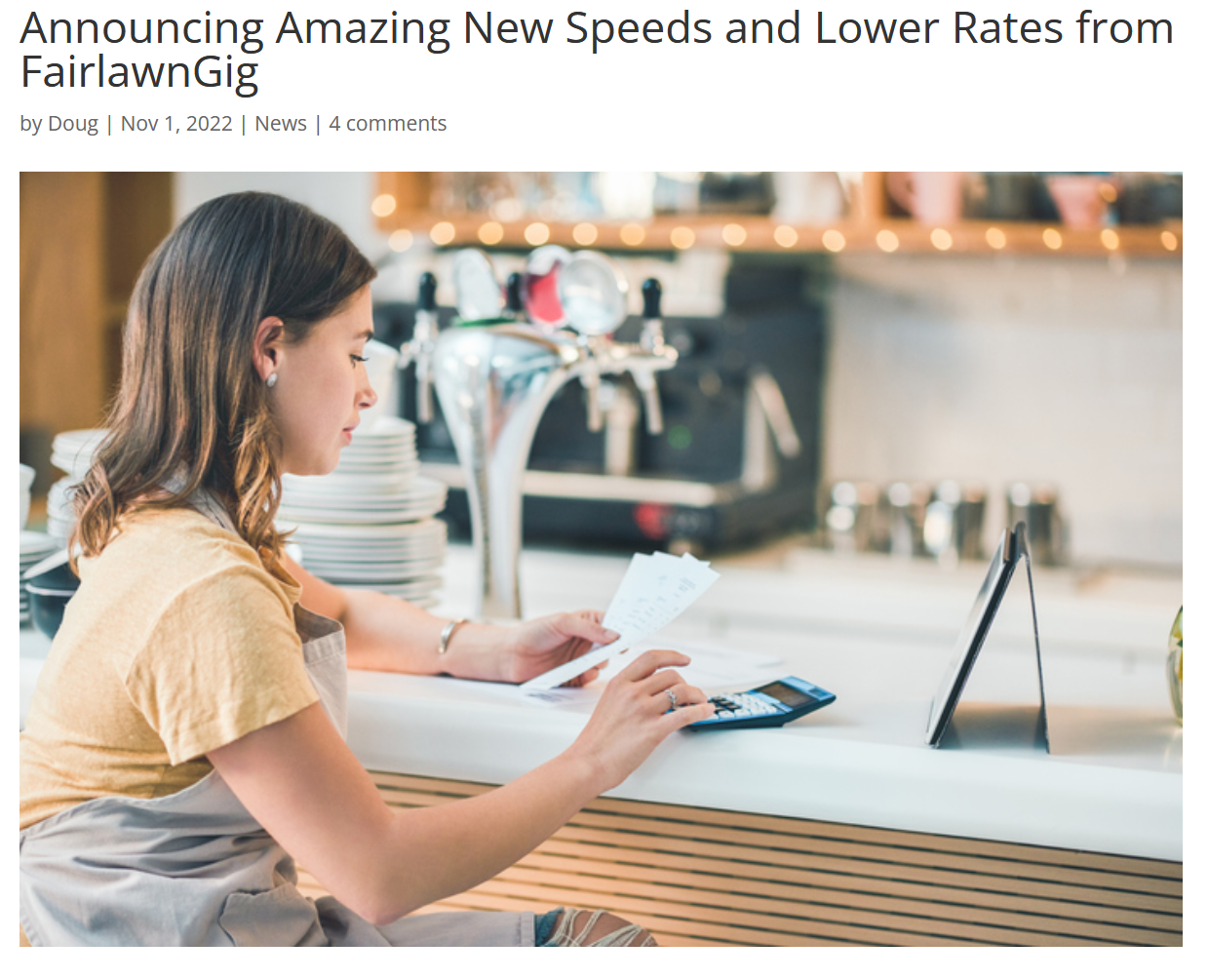 https://www.fairlawngig.net/announcing-amazing-new-speeds-and-lower-rates-from-fairlawngig/
Partnerships
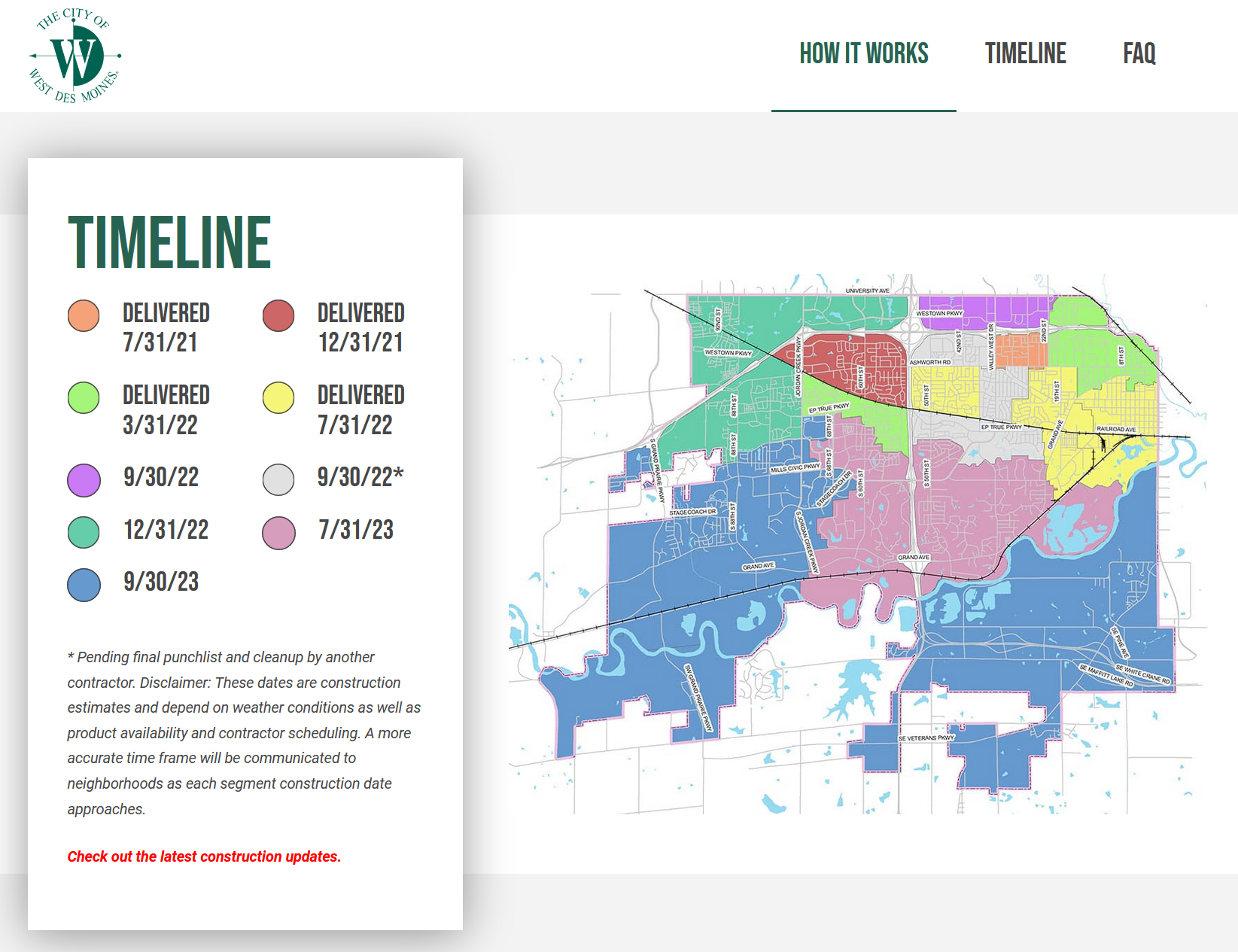 Definitions vary

Examples 
Google Fiber in West Des Moines, Iowa and Huntsville, Alabama
Ting in Westminster, Maryland
wiredwdm.org
Open Access
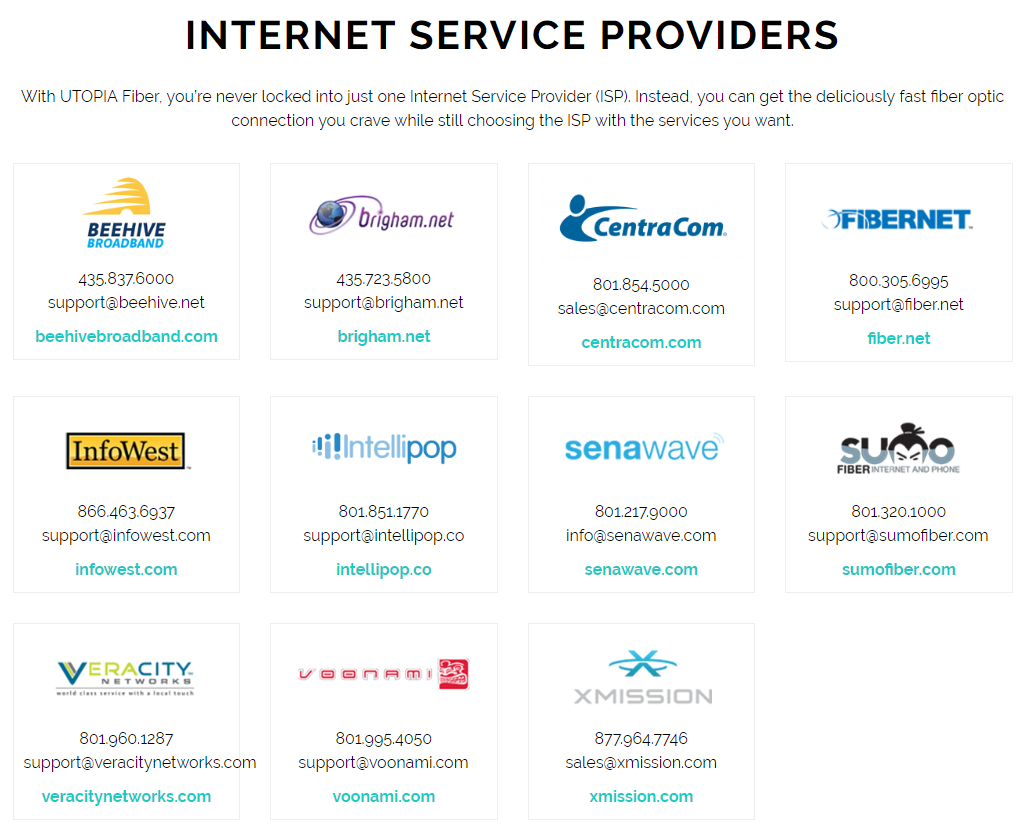 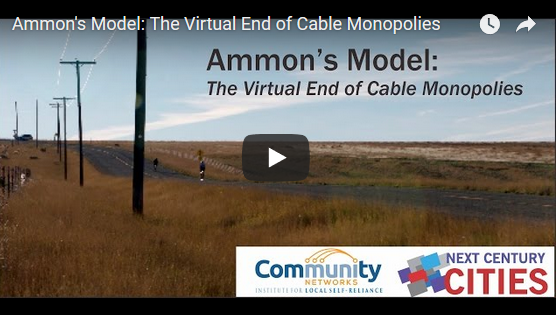 bit.ly/ammon-lid-fiber
Dark Fiber / Conduit
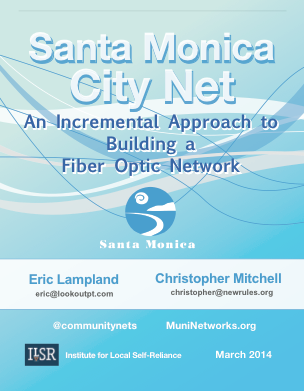 Focus on passive infrastructure
Dark Fiber Examples:
Santa Monica, California
Palo Alto, California
Conduit Examples:
Lincoln, Nebraska
ilsr.org/santa-monica-city-net
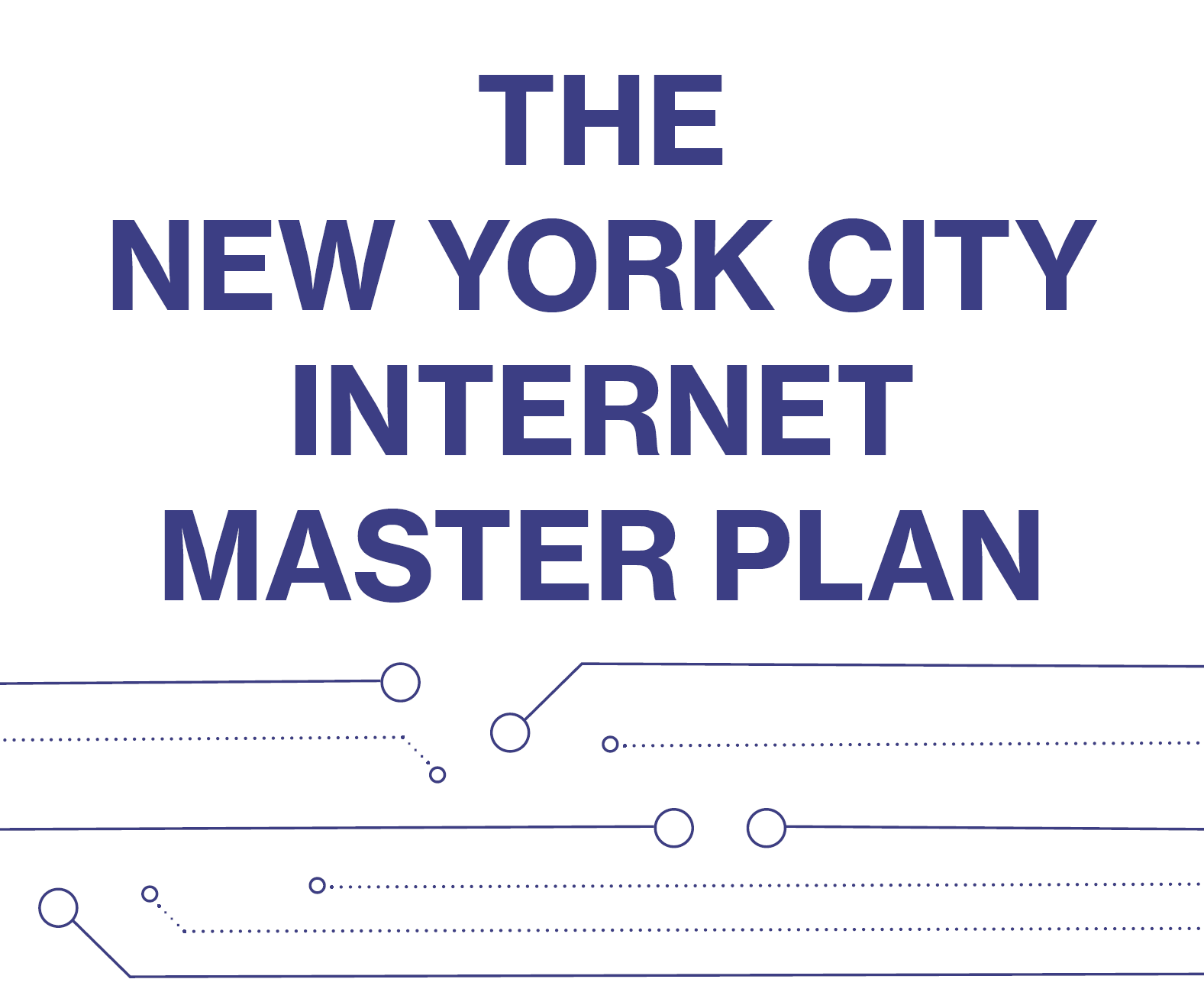 www1.nyc.gov/assets/cto/#/project/internet-master-plan
Common Financing Tools
Bonds
Backed and Unbacked
Tax Dollars
Existing Budgets (Fairlawn, Ohio; Rio Blanco County, Colorado)
Property Taxes (Leverett, Massachusetts; Lyndon Township, Michigan)
Loans (frequently existing utilities)
Grants
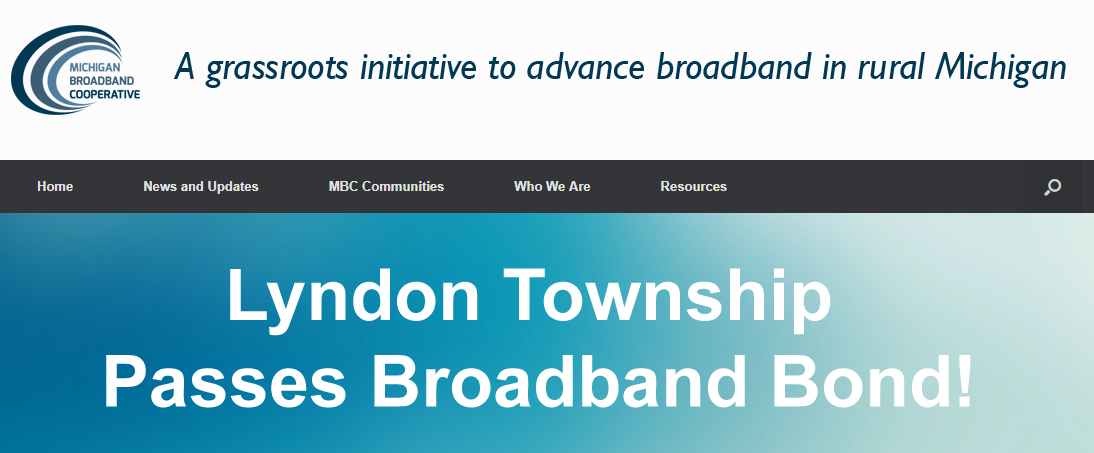 www.mbcoop.org
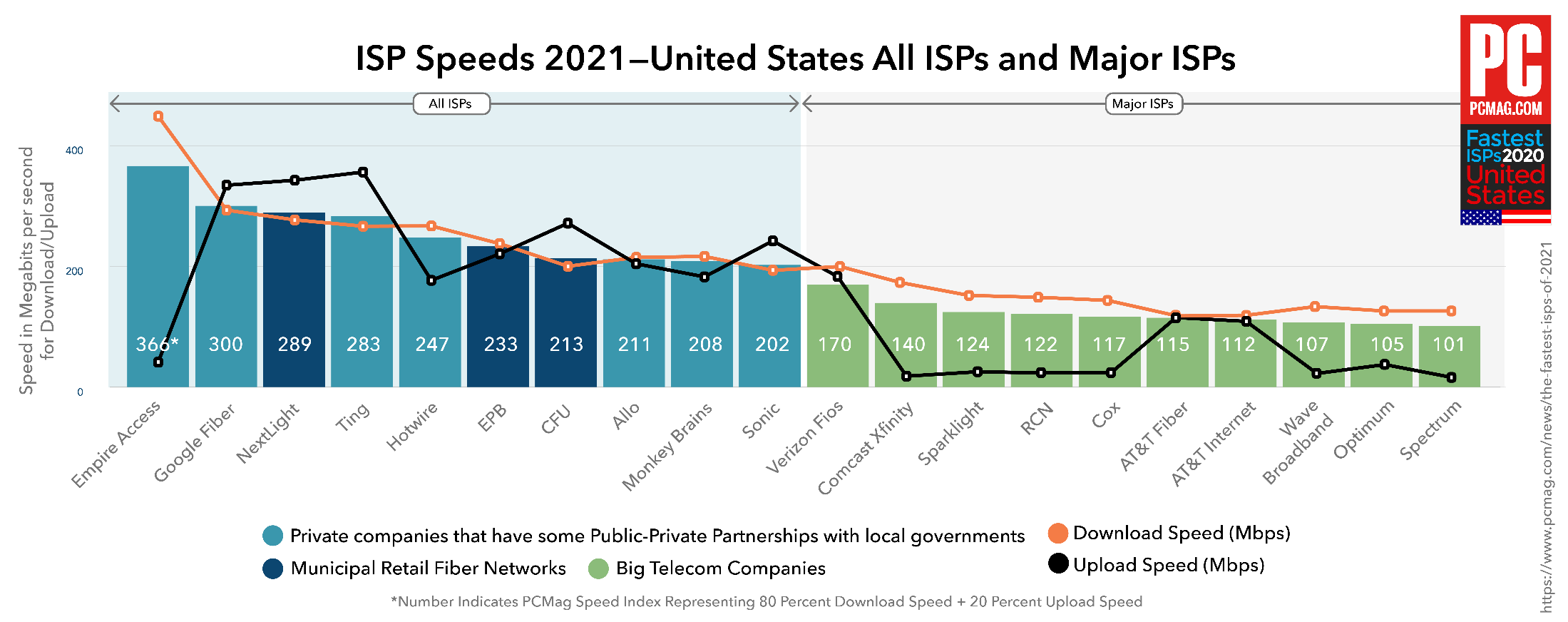 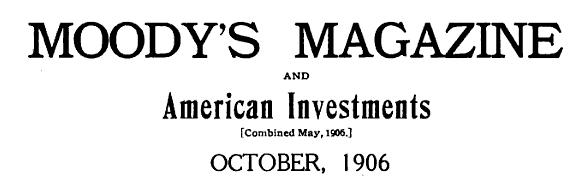 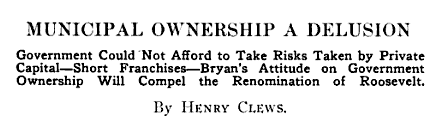 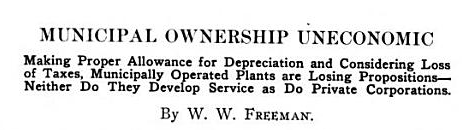 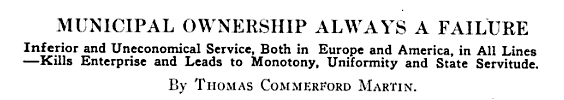 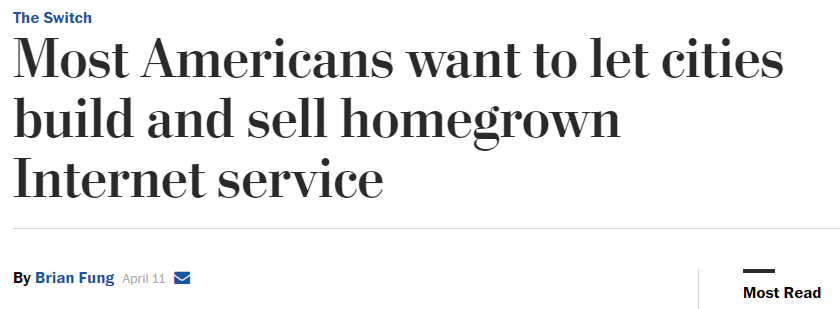 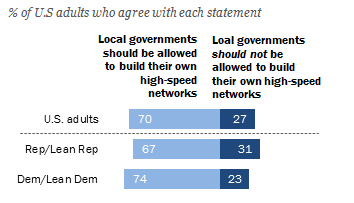